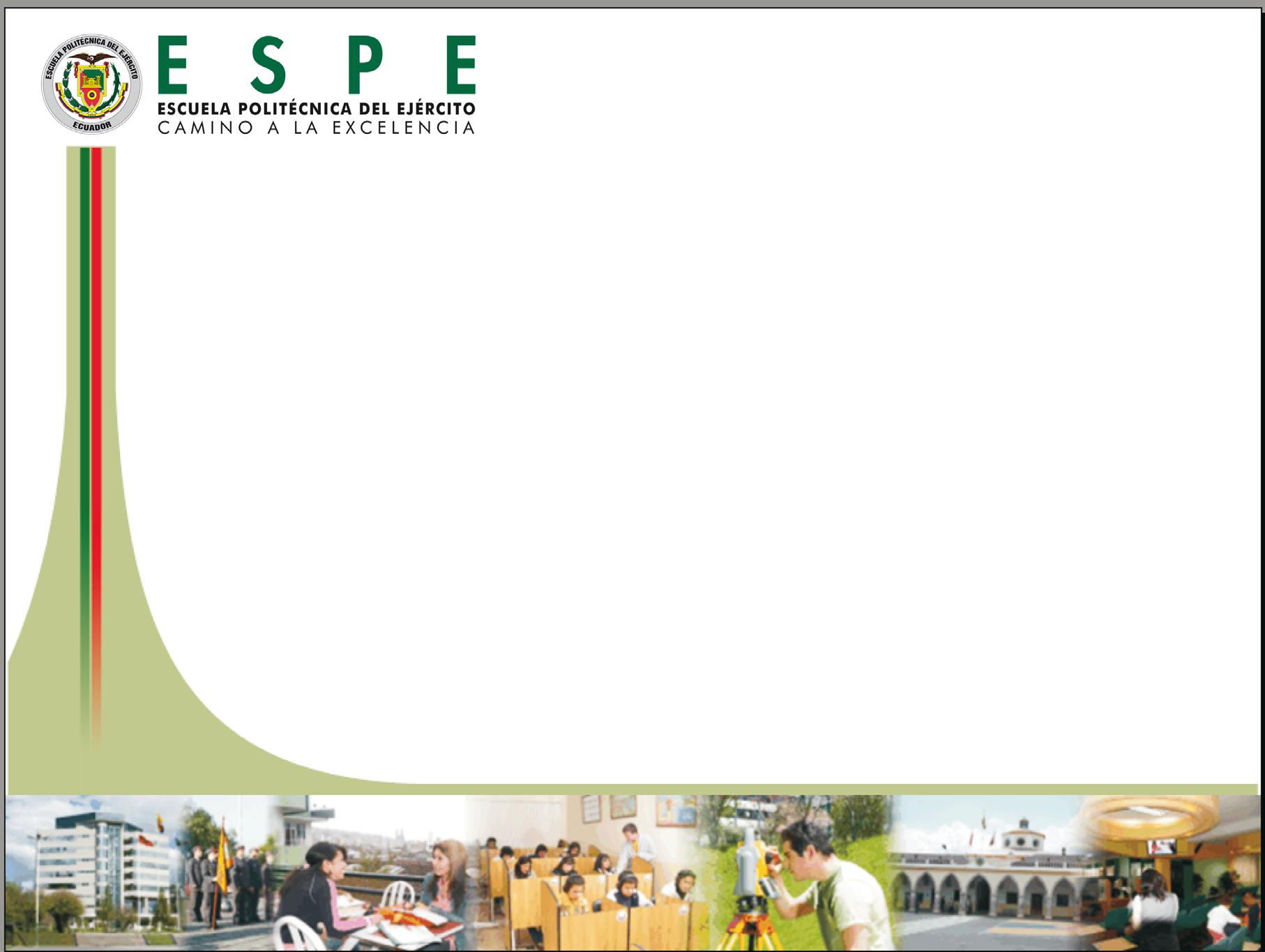 CARRERA DE INGENIERÍA MECÁNICA
 
 “DISEÑO DE LOS ORGANISMOS DE CAPACITACION, CALIFICACION Y CERTIFICACION DE PERSONAL 
PARA REALIZAR ENSAYOS NO DESTRUCTIVOS 
DE APLICACIÓN NACIONAL”
 
 PROYECTO PREVIO A LA OBTENCIÓN DEL TÍTULO DE 
INGENIERO MECÁNICO
 
  EDMUNDO SAMUEL AGUILAR VASQUEZ
  
        Ing. PATRICIO QUEZADA                 Ing. MILTON ACOSTA
                   DIRECTOR                                     CODIRECTOR
Sangolquí, 2012-Marzo
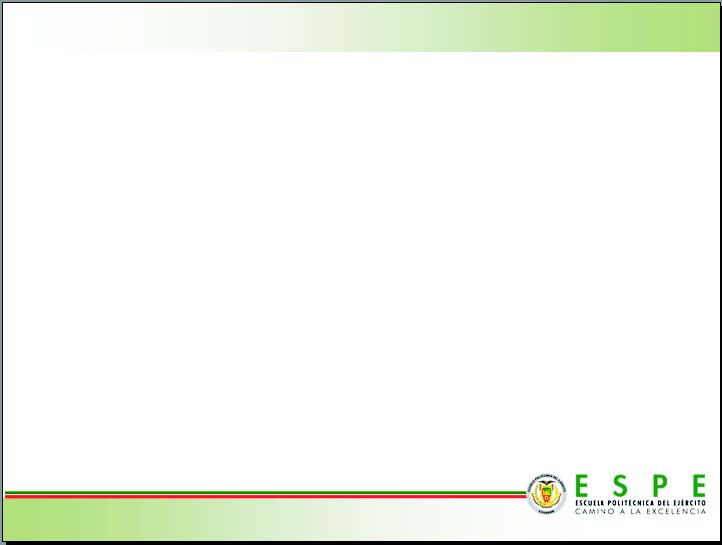 INTRODUCCION

La finalidad del presente trabajo es de recomendar, apoyar y  mejorar los procedimientos de los ensayos no destructivos contando con sus respectivos Organismos de Capacitación, Calificación y Certificación, siguiendo el lineamiento del resto de países de Latinoamérica en el desarrollo de los ensayos no destructivos y sus aplicaciones en los diferentes sectores de la industria ecuatoriana.

OBJETIVO GENERAL

Asegurar, Mejorar y Mantener la calidad de los servicios y productos cuya aplicación sean las técnicas y métodos de ensayos no destructivos con el Diseño adecuado de los Organismos de Capacitación, Calificación y Certificación de acuerdo con  las normas: 

  - NTE INEN-ISO 9712:2009
  - NTE INEN-ISO/IEC 17024:2005
  - NTE INEN-ISO/IEC 17025:2006
  - IAEA TECDOC-628:2008
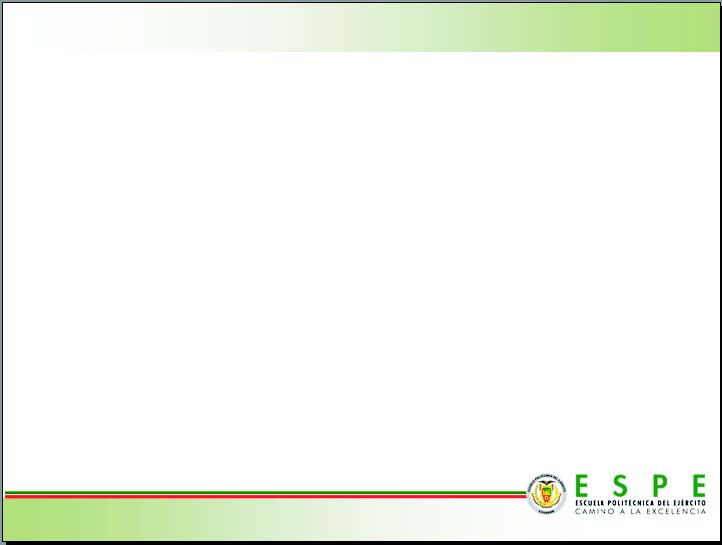 OBJETIVOS ESPECÍFICOS
 
  - Recomendar el Esquema Nacional para Capacitar, Calificar y Certificar 
    personas en los END en el país con sus respectivos organismos de 
    control. 
  - Diagnostico del país en relación a  los Ensayos no destructivos y la 
    cantidad de personal certificado.

ALCANCE
 
Entregar la información técnica y de gestión base para el implementación y funcionamiento de los  Organismos cuyas competencias sean la Capacitación, Calificación y Certificación de personal dentro de los siguientes métodos: 
 
      - Inspección Visual
      - Líquidos Penetrantes
      - Partículas Magnética
      - Ultrasonido
      - Radiografía Industrial
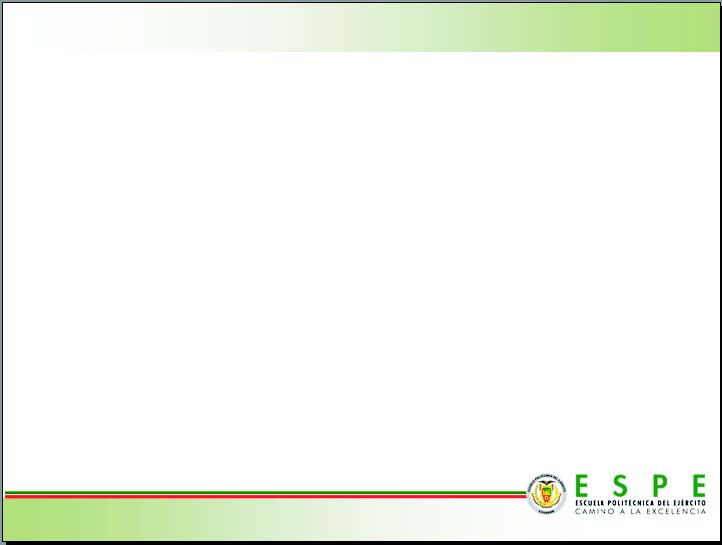 1.- METODOS DE ENSAYOS NO DESTRUCTIVOS

Realizar técnicas no invasivas, sin dañar o alterar su funcionamiento para determinar los defectos y discontinuidades en los elementos, piezas y componentes.

APLICACIONES

Detección y evaluación de discontinuidades.
Determinación  de la composición químicas.
Inspección de fugas.
Medición de espesores y dimensiones.
Monitoreo de corrosión.
Adherencia de materiales. 
Uniones soldadas.
Control e inspección dentro de las etapas:
    - Materias Primas.
    - Materiales Manufacturados.
    - Durante su servicio.
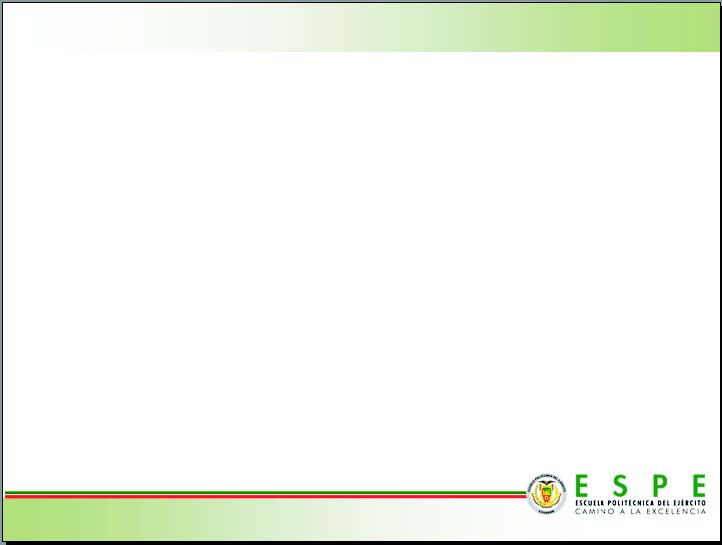 CLASIFICACION DE LOS END
END
METODOS
SUPERFICIALES
METODOS VOLUMETRICOS
METODOS HERMETICIDAD
Prueba de Burbujas
Cambio de Presión
Espectrómetro de Masas
Rastreadores Halógenos
Inspección Visual
Líquidos Penetrantes
Partículas Magnéticas
Electromagnetismo
Ultrasonido
Radiografía
Emisión Acústica
Neutrografía
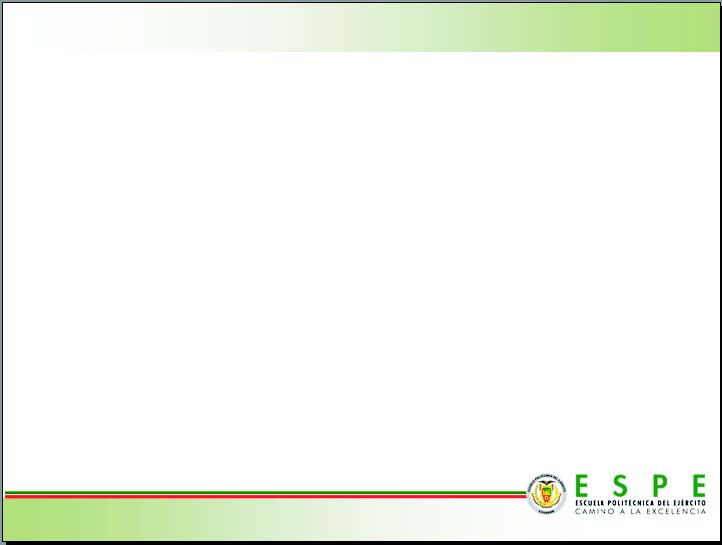 2.- DIAGNOSTICO DEL LOS END EN EL PAÍS

 El país en la actualidad no cuenta con los organismos de control 
 relacionados a la capacitación, calificación y certificación de personal 
 en los END.
 Existe alrededor de 22 empresas que se encuentran enfocadas en:
   - Proveer los servicios.
   - Proveedores de Equipos.
   - Centros de Capacitación.
   - Requieren los servicios.
 Los métodos de END mas utilizamos tenemos:
    - Líquidos Penetrantes.
    - Partículas Magnéticas.
    - Ultrasonido.
    - Radiografía. 
 Los sectores industriales que utilizan con mas frecuencia los END son:
     - Petrolero.
     - Aeronáutico.
     - Metalmecánico.
 La mayoría de personal esta certificado mediante la Practica Recomendada 
   de la ASNT TC-1A
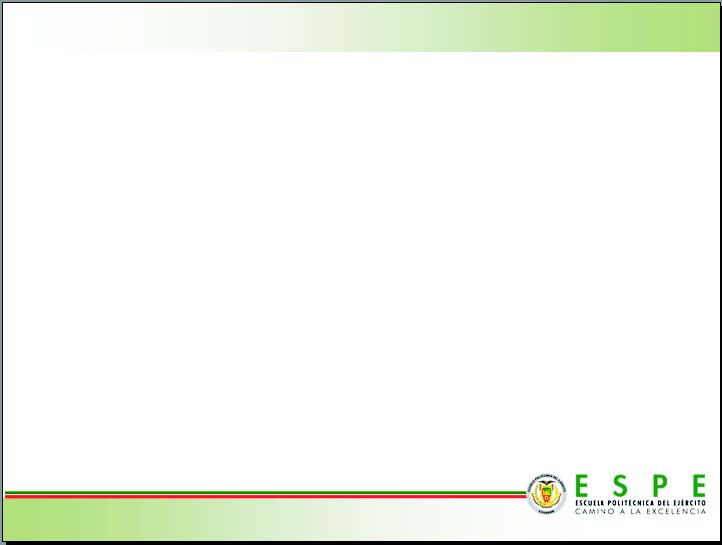 La cantidad de personal certificado en los diferentes métodos se muestran 
  en la siguiente tabla.
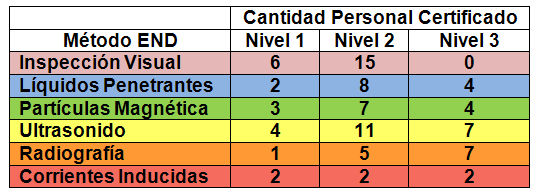 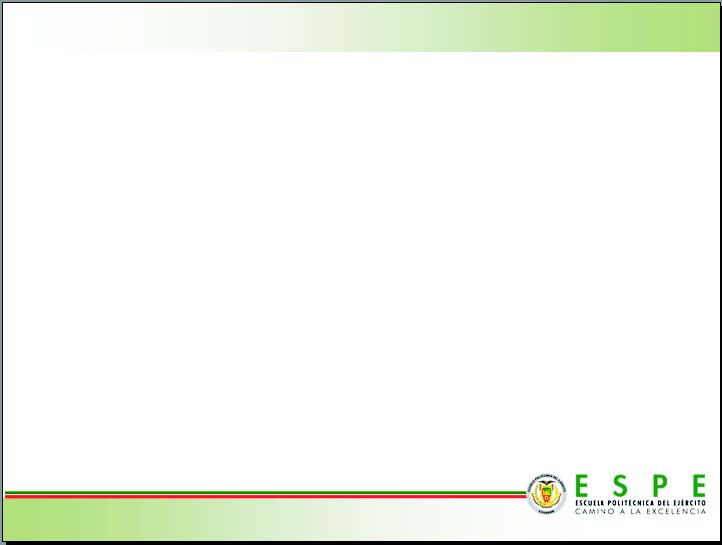 3.- ESTRUCTURA Y CONFORMACION DE LOS ORGANISMOS PARA 
     LA CERTIFICACION, CALIFICACION Y CAPACITACION DE 
     PERSONAL EN END EN EL PAIS.
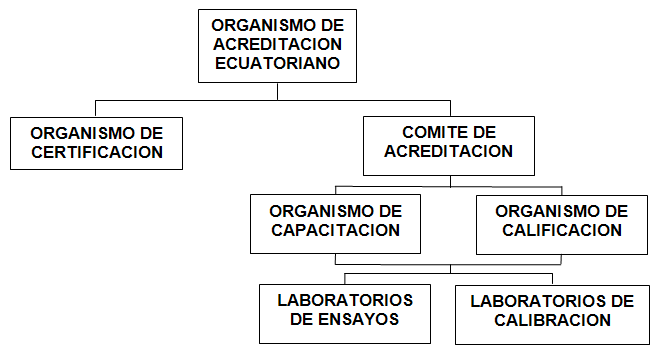 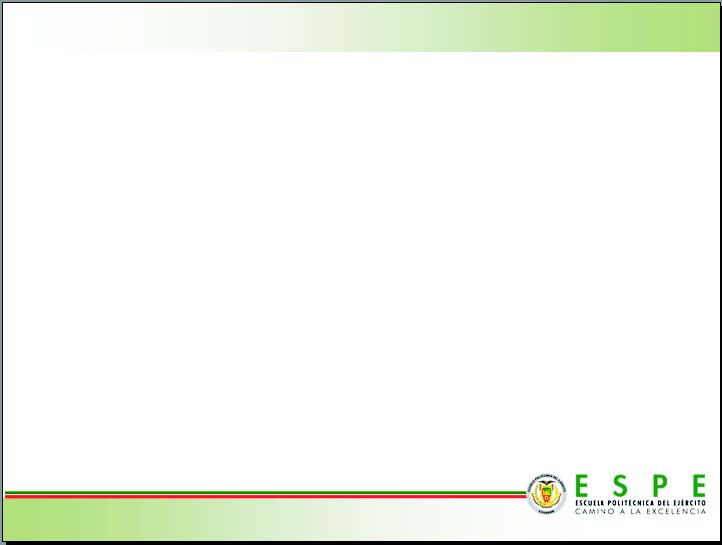 OBJETIVO
 
Recomendar lineamientos y competencias de los Organismos que van a Certificar, Calificar y Capacitar personas en los END bajo la norma NTE INEN-ISO-9712:2009 en el país.
 
ALCANCE
 
Estructurar el Esquema Nacional para realizar un control ordenado en las funciones y procedimientos que deben cumplir los Organismo relacionados con los END.

NORMATIVAS EMPLEADAS:
 
 - NTE INEN-ISO 9712:2009.- Calificación y Certificación de personal en END.
 - NTE INEN-ISO/IEC 17024:2005.- Evaluación de la Conformidad - Requisitos 
   Generales para organismos que realizan la Certificación de Personal.
 - NTE INEN-ISO/IEC 17025:2005.- Requisitos Generales para la Competencia 
   de los Laboratorios de Ensayos y de Calibración.
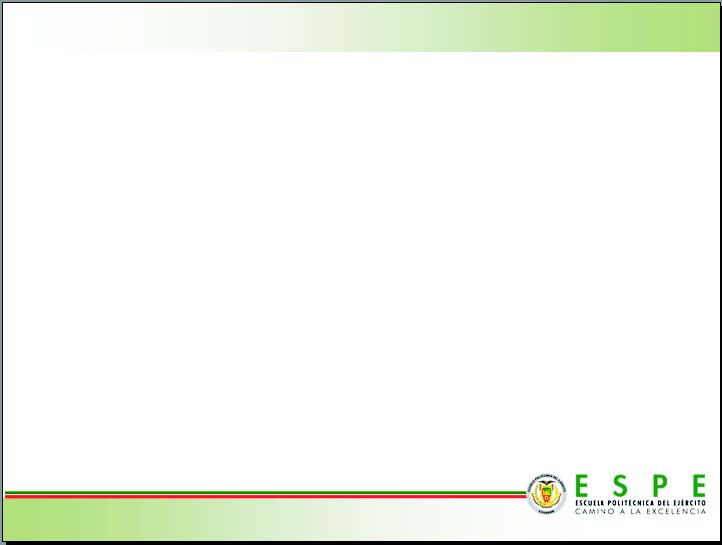 a.-) ORGANISMO DE CERTIFICACIÓN
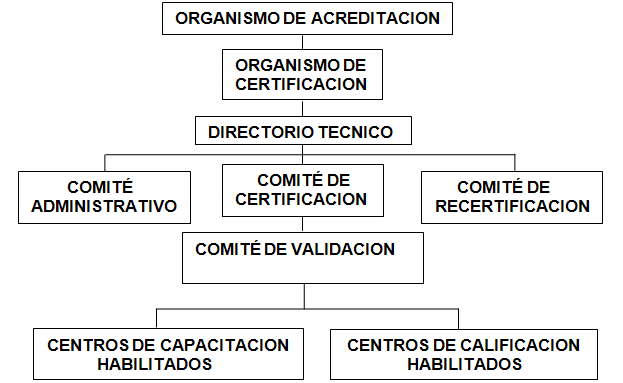 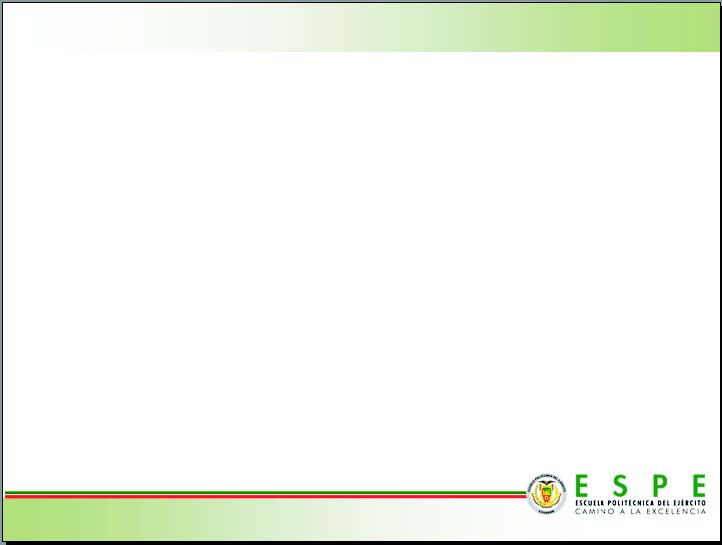 OBJETIVO
 
Proporcionar los requisitos para el control y administración de las certificaciones de personal y las validaciones de los programas de formación, bancos de preguntas y los bancos de probetas.
  
ALCANCE
 
Otorgar, Retirar, suspender y renovar las certificaciones de las personas y validaciones que cumplan todos los requisitos que se establecen en las normas y recomendaciones.

NORMATIVAS EMPLEADAS:
 
  - NTE INEN-ISO/IEC 17024:2005.- Evaluación de la Conformidad, Requisitos  
    Generales para organismos que realizan la Certificación de Personal.
  
  - NTE INEN-ISO 9712:2009.- Calificación y Certificación de Personal en 
    Ensayos No Destructivos
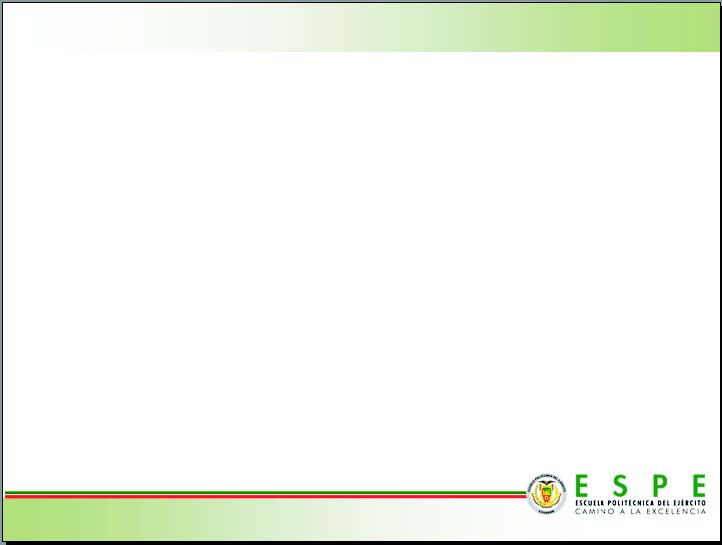 NORMAS DE RECOMENDACION:
 
 - IAEA-TECDOC-628:2008.- Programas para la formación de Personal en 
    Ensayos no Destructivos.
 
 - UNE-CEN/TS 15053:2006.- Ensayos no destructivos Recomendaciones del 
    tipo de discontinuidades en las probetas de examen.

 - UNE-CEN ISO/TR 25107:2006.- Directrices para los programas de formación 
    en los Ensayos no destructivos.

 - UNE-CEN ISO/TR 25108:2006.- Directrices para los organismos de formación 
   de personal que realiza ensayos no destructivos.
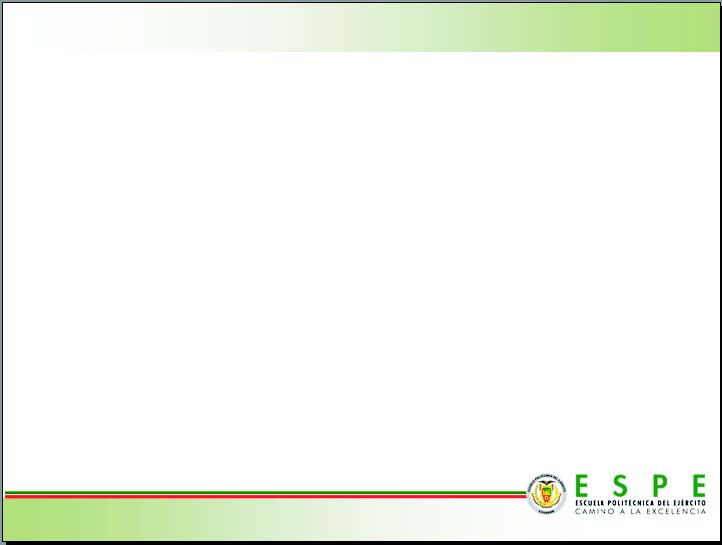 FUNCIONES
 
  - Entregar, renovar y suspender las certificaciones.
  - Revisión y aprobación de la documentación.
  - Publicar la información de los establecimientos habilitados para capacitar 
    y calificar personal.
  - Validación los programas de formación, Bancos de preguntas y Bancos de 
    probetas.

REQUISITOS
 
 Procedimientos y Políticas.
 Duración de las certificaciones.
 Personal Aspirantes, Empleados y Expertos Contratados.
 Equipamiento.
 Infraestructura.
 Manejo de la Documentación.
 Procedimientos Empleados.
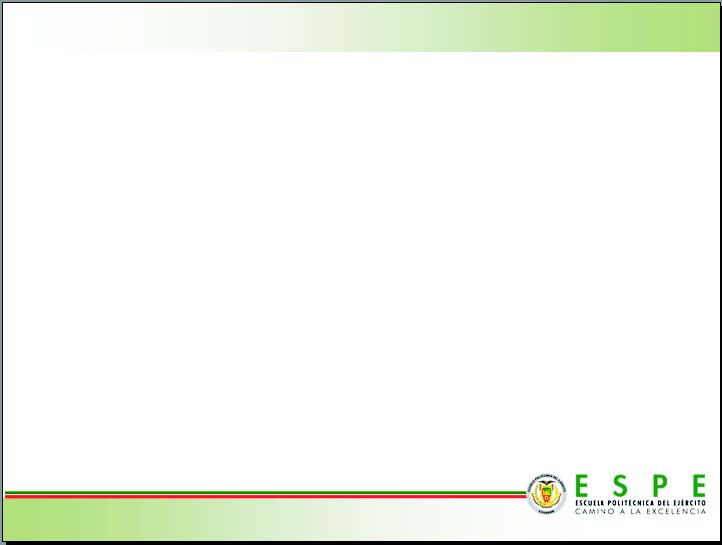 b.-) ORGANISMO DE CALIFICACIÓN
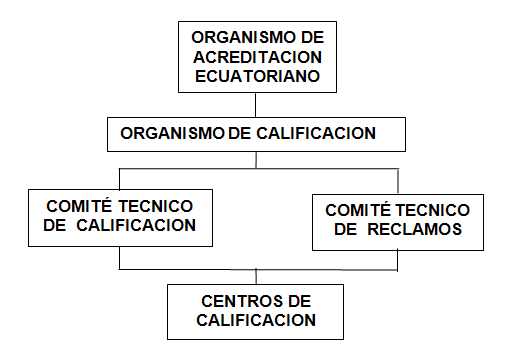 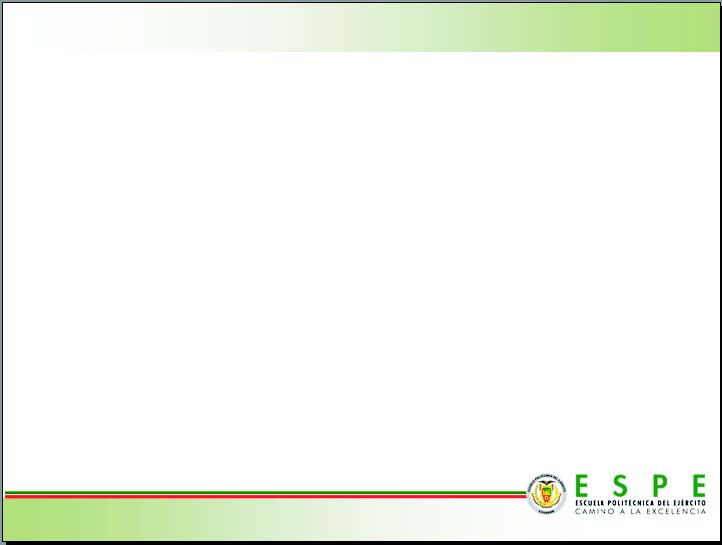 OBJETIVOS
 
Establecer los requisitos necesarios para la Calificación de personal que realiza ensayos no destructivos.
 
ALCANCE
 
Calificar al personal de manera teórica y practica en los métodos, niveles y sectores de aplicación.

NORMATIVAS EMPLEADAS
 
  - NTE INEN-ISO 9712:2009.- Calificación y Certificación de Personal en 
    Ensayos No Destructivos.

  - ISO/IEC 17025:2005.- Requisitos Generales para la Competencia de los 
    Laboratorios de Ensayos y de Calibración.

  - UNE-CEN/TS 15053:2006.- Ensayos no destructivos Recomendaciones del 
    tipo de discontinuidades en las probetas de examen.
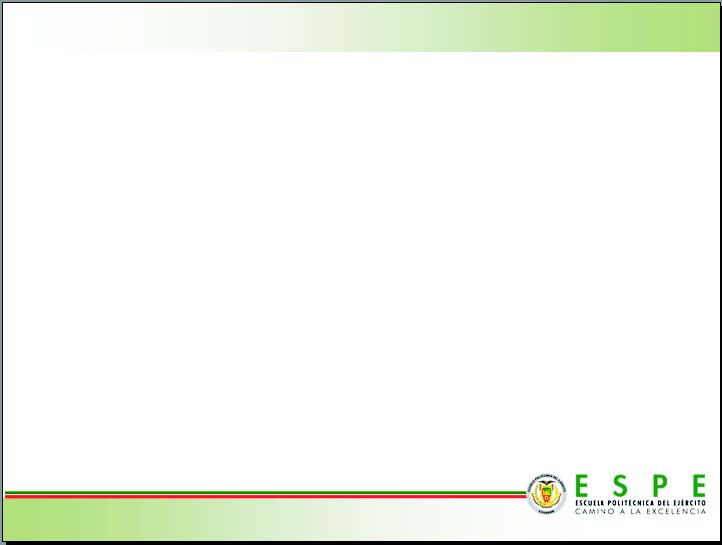 FUNCIONES
 
  - Calificación de personal. 
  - Creación los bancos de preguntas para exámenes de calificación.
  - Validar los bancos de preguntas de exámenes.
  - Publicación de las fechas de los exámenes de calificación
  - Seleccionar personal Examinador
  - Crear y administrar los Bancos de probetas para los exámenes prácticos 
    de calificación.
  - Validar los bancos de pobretas de exámenes prácticos.

  REQUISITOS
 
 Personal candidato.
 Personal del Organismo.
 Equipamiento.
 Infraestructura.
 Manejo de la Documentación.
 Procedimientos Empleados.
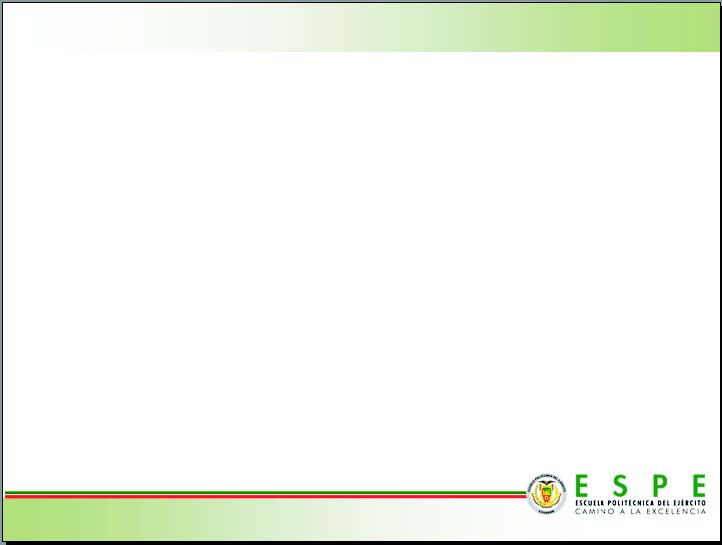 c.-) ORGANISMO DE CAPACITACIÓN
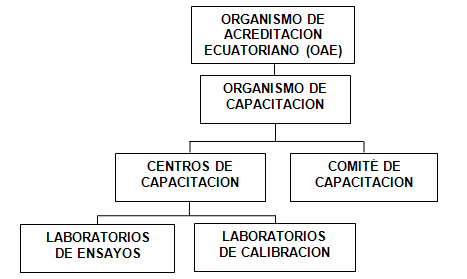 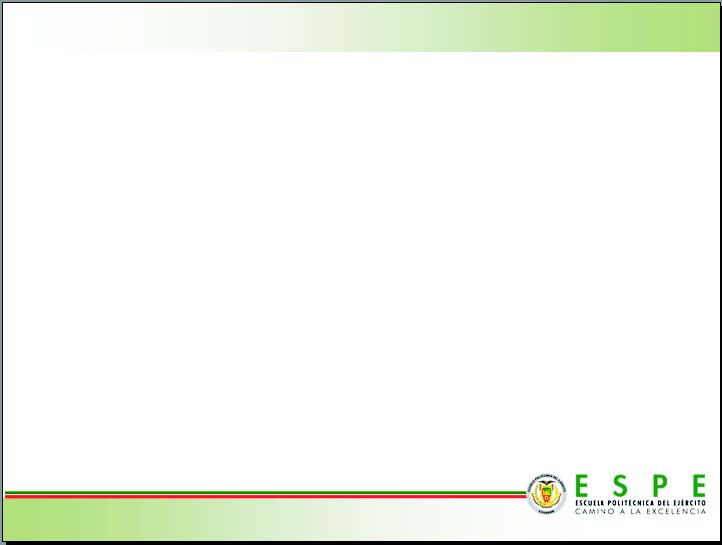 OBJETIVOS:
 
Definir todos los requisitos para la formación de personal en los  END, 
para acceder a la Calificación y Certificación.
  
ALCANCE
 
Desarrollar la estandarización en la formación de personal en los métodos, niveles y sectores de aplicación.

NORMATIVAS EMPLEADAS
 
 - NTE INEN-ISO9712:2009.- Calificación y Certificación de Personal en 
   Ensayos No Destructivos.
 - IAEA-TECDOC-628:2008.- Programas para la formación de Personal en 
   Ensayos no Destructivos.
 - UNE CEN-ISO/TR 25107:2006.- Directrices de los Programas de formación 
   en ensayos no destructivos.
 - UNE CEN-ISO/TR 25108:2006.- Directrices para los Organismos de  
   Formación de personal que realiza ensayos no destructivos.
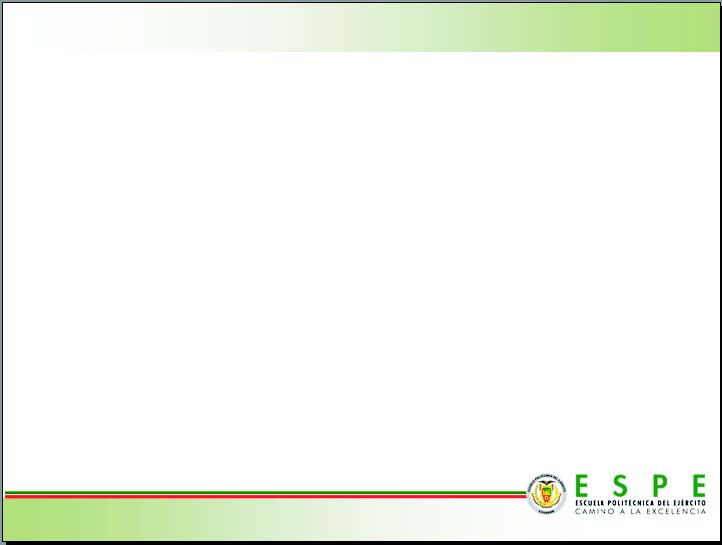 FUNCIONES
 
 Capacitar y entrenar al personal. 
 Establecer los procedimientos para los programas de formación.
 Registros de todos los candidatos.
 Contar con los programas de formación.
 Validar y actualizar los programas de formación.
 Publicar los calendarios de capacitaciones.
 Seleccionar al personal capacitador.
 Atención de reclamos y aclaraciones.
 Incrementar los métodos según la demanda.

REQUISITOS
 
 Personal.
 Equipamiento.
 Infraestructura adecuada para la capacitación de personal.
 Manejo de la Documentación.
 Procedimientos Empleados.
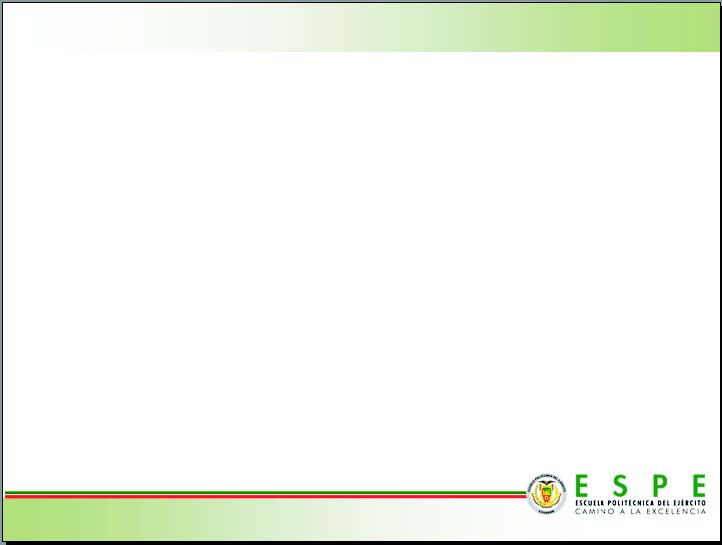 4.- ANALISIS ECONOMICO

 Presupuesto de Inversión:
    - Creación.                                             
 Infraestructura
 Equipos                                              Organismo de Capacitación
    - Operación y Funcionamiento.
 Ingresos
 Egresos
                                                                      Organismo de Calificación
Costos de Operación
    - Presupuestos de Ingresos
    - Presupuestos de Egresos
                                                                       Organismo de Certificación
 Gastos Administrativos.
 Beneficio
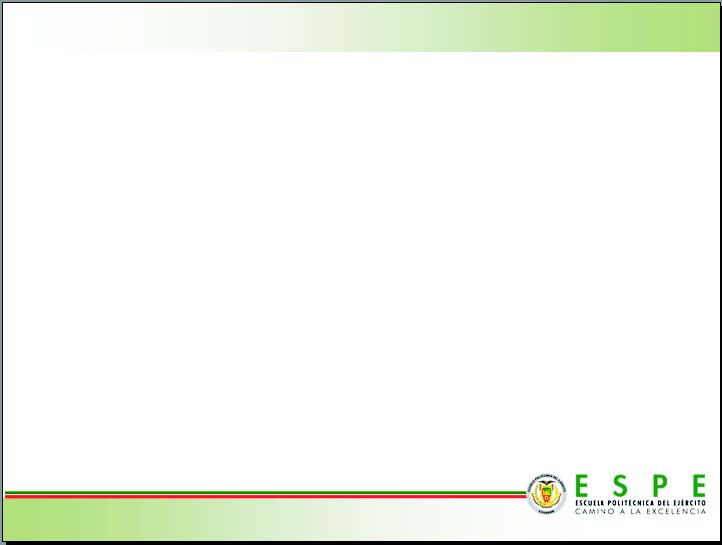 5.- ANALISIS FINANCIERO

 Balance General.
   - Razón de Liquidez                            Organismo de Capacitación
   - Razón de Endeudamiento.                 

 VAN/TIR Costo-Beneficio                     Organismo de Calificación
   - Flujo de Caja
 Calculo del VAN                         
 Calculo del TIR                              Organismo de Certificación
 Relación Costo-Beneficio

 Análisis de Sensibilidad
   - Variación de costo cursos                     Organismo de Capacitación
   - Variación cantidad participantes           Organismo de Calificación
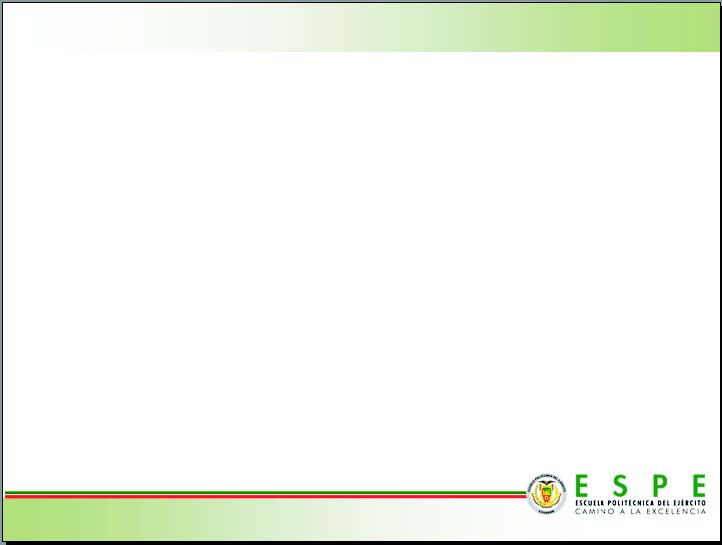 6.- CONCLUSIONES
   
 - El país no cuenta con un organismo de control para reducir la informalidad 
  que se presenta en la formación, entrenamiento y calificaciones de personal. 
  
- La implementación de la norma NTE INEN-ISO 9712, permitirá mantener el 
  lineamiento de los requisitos y experiencia que debe cumplir el personal de 
  inspección.

- La norma NTE INEN-ISO/IEC 17024, permite asegurar el correcto desempeño
  de los procedimiento que deben cumplir el Organismo de Certificación de 
  personal y a su vez garantizar las  competencias de manera confiable y ética.

- La norma NTE INEN-ISO/IEC 17025, establece los lineamientos que deben 
  cumplir los laboratorios de ensayo y calibración para ser confiables dentro 
  de las ofertas de sus servicios. 

 - La normalización y acreditación es importante ya que en el campo de los 
   END permite solucionar, aclarar y recomendar los aspectos relacionados a 
   los procesos, servicios y de manera directa al personas certificado que 
   realizan las inspecciones.
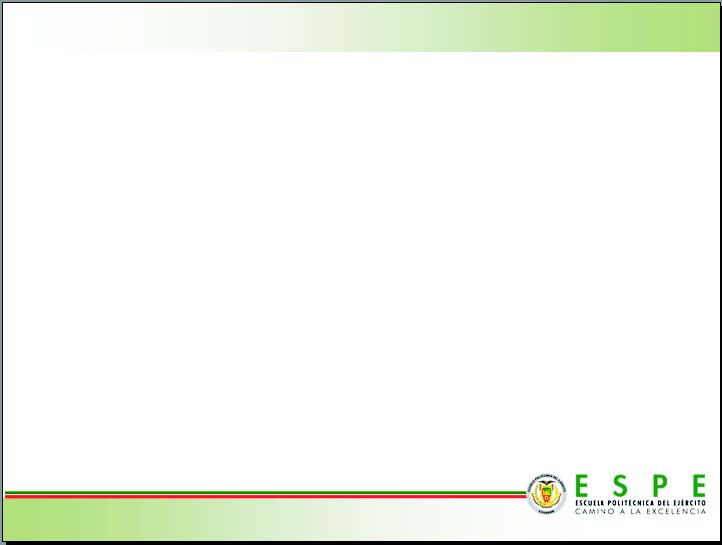 7.- RECOMENDACIONES
 
  - Implementación de la Norma ISO-9712 relacionada a la Calificación 
    y Certificación de personal en ensayos no destructivos en el país con 
    sus respectivos organismos reguladores para garantizar un control 
    en todos los aspectos de interés.
 
  - Adoptar las normas europeas para fortalecer y complementar los 
    procesos y procedimientos de formación, entrenamiento y certificación 
    de personal. 

  - Determinar las competencias y licencias de habilitación técnicas en los 
    niveles 1,2 y3 del personal en certificado en cada nivel y método.

  - La conformación del esquema nacional con todas las personas y empresas 
    involucradas en representación de su sector para desarrollar, ampliar y 
    restringir todo lo concerniente a los END en el país.

  - Prevenir antes que lamentar los desastres dentro de la industria.
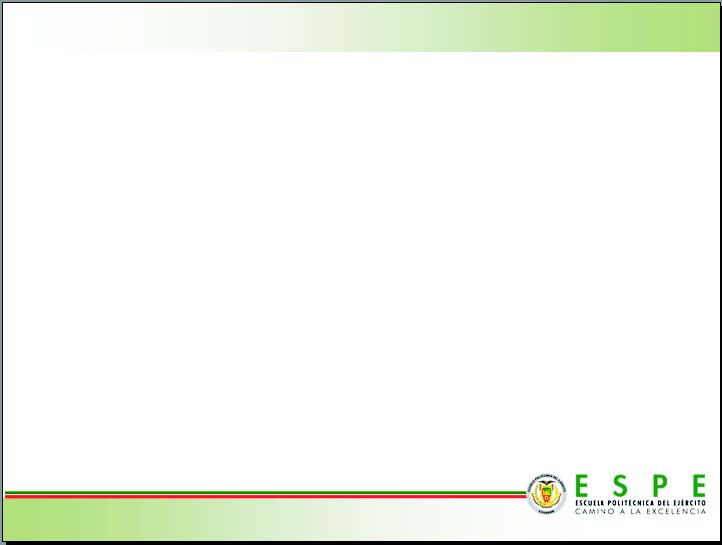 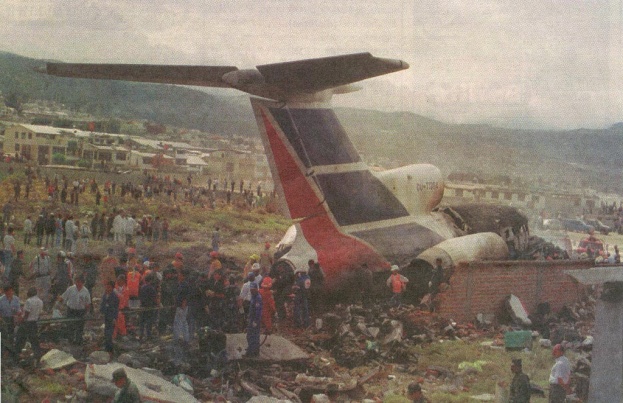 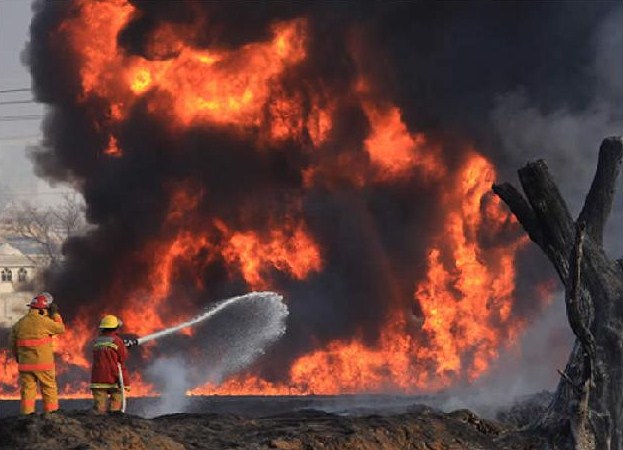 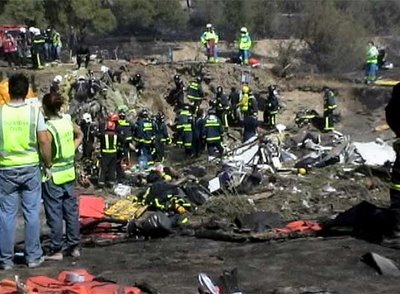 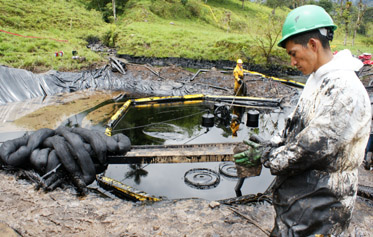 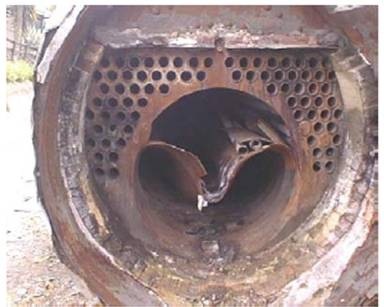 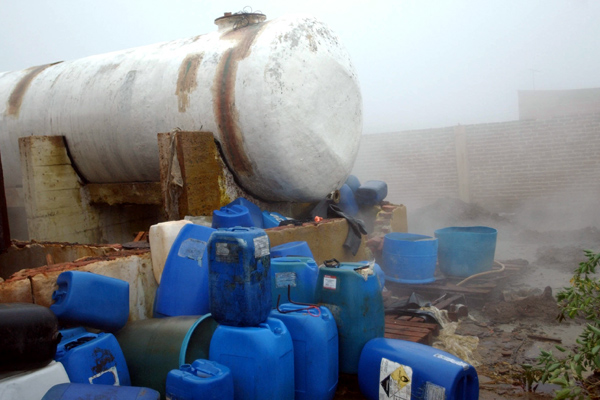 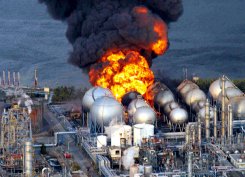 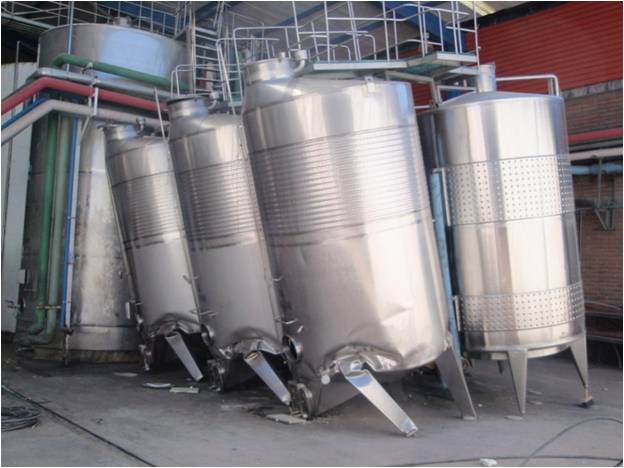 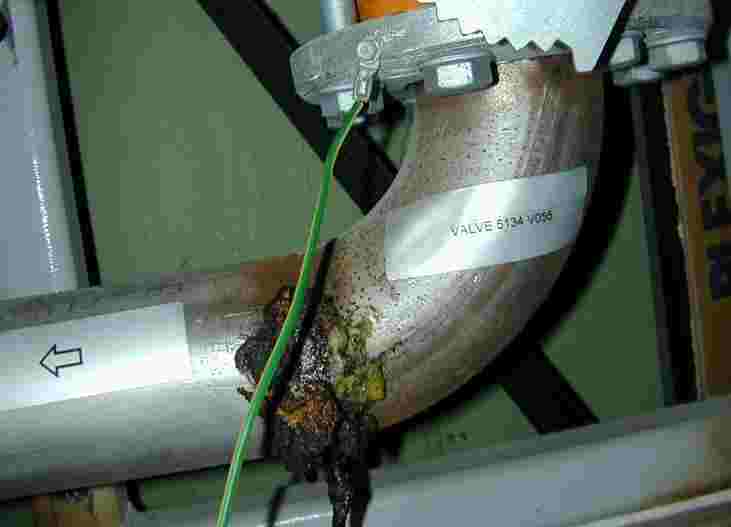